phénomènes
Fait pare Vincent
Aurores boréales
Étoile filante
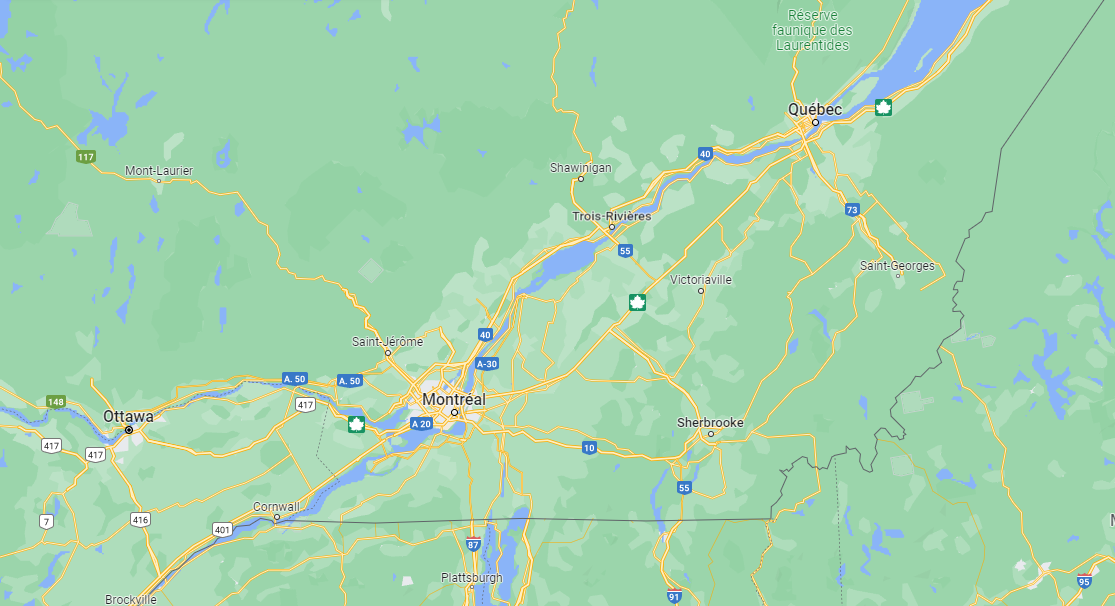 Province
Mrc
Localité